ANGGARAN BAHAN BAKU
SEMESTER V STIE YAPPAS
Pengertian Bahan Baku
Bahan Baku merupakan bahan langsung yaitu bahan yang membentuk suatu kesatuan yang tak terpisahkan dari produk jadi.
Bahan Baku adalah bahan utama atau bahan pokok dari suatu produk
Dasar penyusunan bahan baku bersumber dari anggaran produksi, rencana persediaan bahan baku dan standar pemakaian bahan baku.

Formula yang digunakan untuk menyusun anggaran bahan baku sbb :
	
	Pembelian bahan baku	xxx unit @ Rp xxx = Rp xxx
	Persediaan bahan baku awal	xxx unit @ Rp xxx = Rp xxx     +
	Bahan baku tersedia		xxx unit @ Rp xxx = Rp xxx
	Persediaan bahan baku akhir	xxx unit @ Rp xxx = Rp xxx      -
	Bahan baku dipakai		xxx unit @ Rp xxx = Rp xxx
Bahan baku dipakai = unit yang diproduksi x standar pemakaian bahan 			     baku

Contoh :
	Anggaran produksi perusahaan Kecap Asli selama tahun 2005 sebanyak 182 botol. Standar bahan baku per botol kecap asli yaitu sebanyak 2 ons kedelai dan 2 ons gula merah. Harga per ons kedelai Rp 100 dan harga per ons gula merah Rp 60.

	Dari data tersebut diatas berarti bahan baku dipakai dalam unit = 182 unit x 2 ons = 364 ons. Berarti untuk memproduksi kecap asli sebanyak 182 unit diperlukan bahan baku kedelai 364 ons dan gula merah juga 364 ons.

	Adapun bahan baku dipakai dalam Rp (biaya bahan baku) sbb :
	Kedelai		364 ons x Rp 100 = Rp 36.400
	Gula Merah	364 ons x Rp 60   = Rp 21.840
	Jumlah biaya bahan baku (BBB)          = Rp 58.240
Rencana persediaan bahan baku
Faktor-faktor yang menentukan rencana persediaan bahan baku  al:
Anggaran Produksi
	Semakin besar produksi yang dianggarkan semakin besar bahan baku yang disediakan dan sebaliknya.
Harga beli bahan baku
	Semakin tinggi harga beli bahan baku semakin tinggi persediaan bahan baku yang direncanakan dan sebaliknya
Biaya penyimpanan bahan baku digudang dalam hubungannya dengan biaya ekstra yang dikeluarkan sebagai akibat kehabisan persediaan
	Bila biaya penyimpanan bahan baku digudang lebih kecil dibanding biaya ekstra yang dikeluarkan sebagai akibat kehabisan persediaan maka perlu persediaan bahan baku yang besar dan sebaliknya
Ketepatan pembuatan standar pemakaian bahan baku
	Semakin tepat standar pemakaian bahan baku yang dibuat semakin kecil persediaan bahan baku yang direncanakan dan sebaliknya.
Ketepatan leveransir (penjual bahan baku) dalam menyerahkan bahan baku yang dipesan
	Bila leveransir  biasanya tidak tepat dalam menyerahkan bahan baku yang dipesan maka persediaan bahan baku yang direncanakan jumlahya besar dan sebaliknya
Jumlah bahan baku tiap kali pesan
	Bila bahan baku tiap kali pesan jumlahnya besar maka persediaan yang direncanakan juga besar dan sebaliknya.

ECONOMICAL ORDER QUANTITY (EOQ)
Adalah kuantitas  barang yang dapat diperoleh dengan biaya yang minimal atau sering dikatakan sebagai jumlah pembelian yang optimal.


		           
R = Kuantitas yang diperlukan selam periode tertentu
S = Biaya pesanan setiap kali pesan (procurement cost / ordering cost / setup cost)
P = Harga bahan perunit
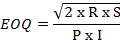 I	 = 	Biaya penyimpanan bahan di gudang yang dinyatakan dalam 	persentase dari nilai  persediaan rata-rata dalam satuan mata uang 	yang disebut dengan carrying cost / storage cost / holding cost
P x I = Besarnya biaya penyimpanan perunit

Biaya pemesanan meliputi : biaya proses persiapan pesanan, biaya pengiriman untuk pesanan, biaya penerimaan barang yang dipesan, biaya proses pembayaran bahan yang dipesan.
Biaya penyimpanan meliputi : biaya tempat penyimpanan, biaya pemeliharaan bahan, biaya kemungkinan bahan rusak dan hilang, biaya asuransi, biaya modal yang diinvestasikan, biaya pajak, biaya menghitung dan menimbang bahan dll.
Pembelian berdasarkan EOQ dapat dibenarkan bila syarat berikut terpenuhi :
Kebutuhan bahan relatif stabil sepanjang tahun (periode)
Harga beli bahan perunit konstan sepanjang periode
Setiap saat bahan diperlukan selalu tersedia di pasar
Bahan yang dipesan tidak terikat dengan bahan yang lain terkecuali bahan tsb ikut diperhitungkan tersediri dalam EOQ.
Contoh : bahan baku berupa kedelai yang diperlukan untuk membuat kecap asli selama tahun 2006 sebanyak 364 ons. Harga bahan baku berupa kedelai per ons sebesar Rp 160. biaya pesanan setiap kali pesan Rp 728, biaya penyimpanan bahan baku digudang 40%.

Jwb :

		          = 91 ons

	Berarti cara pembelian yang paling ekonomis untuk setiap kali pesanan sebanyak 91 ons kedelai. Bila dalam setahun diperlukan bahan baku kedelai sebanyak 364 ons maka dalam setahun dilakukan 4 kali pesanan (364 : 91) = 3 bulan sekali memesan.
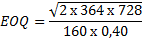 Kebutuhan Kedelai sebanyak 364 ons dapat dilakukan dengan cara :
2 kali pesanan dan setiap kali pesan sebanyak 182 ons
4 kali pesanan dan setiap kali pesan sebanyak 91 ons
7 kali pesanan dan setiap kali pesan sebanyak 52 ons

	Dari ketiga cara diatas yang paling ekonomis adalah :
	4 kali pesanan, perhitungannya :
a. 2 kali pesan
	Nilai rata-rata persediaan	= 180 ons x Rp 160   = Rp 14.560						2
	Biaya penyimpanan setahun	= 40 % x Rp 14.400 = Rp   5.824
	Biaya pesanan setahun	= 2 x Rp 728 	   = Rp   1.456
	Biaya bahan baku setahun	= 364 ons x Rp 160  = Rp 58.240
				Jumlah Biaya setahun	   = Rp 65.520
b.	4 kali pesanan, perhitungannya :
	Nilai rata-rata persediaan	= 91 ons x Rp 160   = Rp 7.280
						2
	Biaya penyimpanan setahun	= 40 % x Rp 7.280    = Rp   2.912
	Biaya pesanan setahun		= 4 x Rp 728 	  = Rp   2.912
	Biaya bahan baku setahun	= 364 ons x Rp 160   = Rp 58.240
				Jumlah Biaya setahun	   = Rp 64.064

c.	7 kali pesanan, perhitungannya :
	Nilai rata-rata persediaan	= 52 ons x Rp 160   = Rp 4.160
						2
	Biaya penyimpanan setahun	= 40 % x Rp 4.160     = Rp  1.664
	Biaya pesanan setahun		= 7 x Rp 728 	  = Rp   5.096
	Biaya bahan baku setahun	= 364 ons x Rp 160   = Rp 58.240
				Jumlah Biaya setahun	   = Rp 65.000
REORDER POINT
	Adalah saat harus dilakukan pesanan kembali bahan yang diperlukan, sehingga kedatangan bahan yang dipesan tersebut tepat pada waktu persediaan di atas safety stock sama dengan nol.

Safety Stock adalah persediaan inti dari bahan yang harus dipertahankan untuk menjamin kelangsungan usaha artinya safety stock tidak boleh dipakai kecuali keadaan darurat.
Faktor-faktor yang mempengaruhi besar kecilnya safety stock bahan baku antara lain :
Kebiasaan para leveransir menyerahkan bahan baku yang dipesan apakah tepat waktu atau terlambat.
Besar kecilnya bahan baku yang dibeli setiap saat
Kemudahan menduga bahan baku yang diperlukan
Hubungan biaya penyimpanan dengan biaya ekstra kekurangan persediaan
Contoh soal
	Keperluan bahan baku kedelai selama setahun sebanyak 364 ons dan keperluan bahan baku setiap minggu 7 ons (setahun 52 minggu) . Lead time yaitu waktu yang diperlukan untuk memesan bahan dari waktu memesan sampai bahan diterima digudang, misalnya 4 minggu. Harga bahan baku kedelai per ons sebesar Rp 160. Biaya pemesanan setiap kali pesan sebesar Rp 728. Persediaan bahan baku yang ada sebanyak 40 ons. Biaya penyimpanan bahan baku dgudang 40 %.
	Safety stock ditetapkan sebesar 50 % dari penggunaan selama lead time. Dari data tersebut dapat dihitung reorder point dan persediaan bahan baku yang direncanakan sebagai berikut :
Jawaban
	Pemakaian selama lead time    	= 4 x 7 ons = 28 ons
	Safety stock			 = 50 % x 28 ons = 14 ons
	Reorder point 		 = 28 ons + 14 ons = 42 ons
					
				         = 91 ons
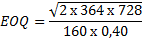 Artinya pemesanan sebanyak 91 ons dilakukan pada saat persediaan tersisa 42 ons
Penyusunan Anggaran Bahan Baku
Misal Perusahaan Kecap Asli pada tahun 2006 bermaksud menyusun anggaran bahan baku dengan data-data sebagai berikut :
	Anggaran produksi setahun 182 unit
	Standar pemakaian bahan baku per unit produk 2 ons
	Standar harga bahan baku per ons Rp 160
	Rencana persediaan bahan baku akhir 65 ons
	persediaan bahan baku awal 26 ons
	Dari data tersebut dapat dihitung bahan baku yang dipakai setahun sebanyak = 182 x 2 ons = 364 ons.
	Dari data diatas dapat disusun Anggaran bahan baku sebagai berikut :
Perusahaan Kecap Asli
ANGGARAN BAHAN BAKU
31 Desember 2006
Anggaran bahan baku terdiri dari :
Anggaran pemakaian bahan baku
Anggaran persediaan bahan baku
Anggaran pembelian bahan baku
	Anggaran bahan baku ini disusun berdasarkan standar pemakaian bahan baku

Standar Pemakaian Bahan Baku
Kuantitas standar bahan baku
	Yaitu taksiran sejumlah unit bahan baku yang diperlukan untuk memproduksi satu unit produk tertentu.
	Kuantitas standar bahan baku dapat ditentukan dengan menggunakan :
Penyelidikan teknis
Analisis catatan masa lalu dalam bentuk :
menghitung rata-rata pemakaian bahan baku untuk produk atau pekerjaan yang sama dalam periode tertentu di masa lalu
Menghitung rata-rata pemakaian bahan baku dalam pelaksanaan pekejaan yang paling baik dan yang paling buruk di masa lalu
Menghitung rata-rata pemakaian bahan baku dalam pekerjaan yang paling baik.

Contoh :
	Untuk memproduksi kecap diperlukan bahan baku berupa kedelai dan gula merah. Misalkan untuk memproduksi per botol kecap diperlukan bahan baku berupa kedelai dan gula merah sebagai berikut :
Harga standar bahan baku
	Yaitu taksiran harga perunit bahan baku. Harga ini umumnya ditentukan dari daftar harga pemasok (Supplier), katalog atau informasi yang sejenis dan informasi lain yang tersedia yang berhubungan dengan kemungkinan perubahan harga di masa yang akan datang.

	Contoh :
	Harga bahan baku berupa kedelai 10.000 ons @ Rp 90	= Rp 900.000
	ongkos Angkut...................................................................	= Rp 190.000
	potongan pembelian..........................................................	= (Rp  90.000)
	Harga pokok bahan baku kedelai 10.000 ons.................	= Rp 1.000.000  

	Harga bahan baku standar berupa kedelai = Rp 1.000.000
						             10.000 ons
						      = Rp 100 per ons
Standar Pemakaian bahan baku
	Dari contoh kuantitas standar  bahan baku dan harga standar bahan baku seperti yang telah dikemukakan di atas, maka dapat dibuat standar pemakaian bahan baku (biaya bahan baku) sebagai beri kut :

	Perusahaan Kecap Asli
Standar Pemakaian Bahan Baku Per Botol Kecap
Tahun 2006
Anggaran Pemakaian Bahan Baku
Anggaran Pemakaian bahan baku disusun dengan dua cara yaitu :
a.	Anggaran Pemakaian Bahan Baku dalam Unit
	Anggaran pemakaian bahan baku dalam unit barang disusun berdasarkan anggaran produksi ditambah denga data standar pemakaian bahan baku.

	Misalkan Perusahaan Kecap Asli selama tahun 2006 memproduksi kecap setiap triwulan sebagai berikut :
Triwulan I:	Kecap sedang	22 botol
			Kecap Manis	13 botol
			Kecap Asin	  9 botol
					Jumlah I		= 44 botol
Triwulan II :	K. Sedang 	23 botol
			K. Manis		13 botol
			K. Asin		10 botol
					Jumlah		II = 46 botol

Triwulan III:	K. Sedang	24 botol
			K. Manis		14 botol	
			K. Asin		  9 botol
					Jumlah		III = 47 botol

Triwulan IV :	K. Sedang	26 botol
			K. Manis		14 botol
			K. Asin		10 botol
					Jumlah		IV = 50 botol
				Selama tahun 2006	      = 187 botol
Perusahaan Kecap Asli
ANGGARAN PEMAKAIAN BAHAN BAKU DALAM UNIT
31 Desember 2006
Anggaran Biaya Bahan Baku (BBB)
	Merupakan anggaran pemakaian bahan baku dalam satuan uang (rupiah)
	Anggaran BBB = Anggaran pemakaian bahan baku dalam unit x Standar `		         harga bahan baku

	Dari data pada anggaran pemakaian bahan baku diatas dapat disusun anggaran biaya bahan baku sebagai berikut :
Perusahaan Kecap Asli
ANGGARAN BIAYA BAHAN BAKU (BBB)
Desember 2006
Anggaran Persediaan Bahan Baku
Untuk mengetahui persediaan bahan baku awal periode akan datang dapat diketahui dengan melihat laporan keuangan berupa neraca atau laporan laba rugi pada periode telah lalu.

Misalkan berdasarkan anggaran biaya bahan baku diatas dan data persediaan bahan baku awal tahun 2006 sebagai berikut :
	Kedelai	10 ons @ Rp 100	= Rp 1.000
	Gula merah	15 ons @ Rp 60	= Rp    900
				Jumlah	    Rp 1.900

	Perusahaan Kecap Asli menetapkan perputaran persediaan bahan baku 8 kali. Untuk menentukan besarnya persediaan bahan baku akhir dapat digunakan rumus :
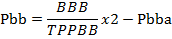 Dimana :
	Pbb	= Persediaan bahan baku akhir
	BBB	= Biaya bahan baku
	Pbba	= Persediaan bahan baku awal
	TPPBB	= Tingkat perputaran persediaan bahan baku

	Dari data tersebut diatas dapat dibuat anggaran persediaan bahan baku akhir sebagai berikut : (pada lembaran belakang)


Persediaan bahan baku akhir dalam ons diperoleh dari perhitungan sebagai berikut :

	Persediaan bahan baku akhir dalam Rp
		Harga per ons bahan baku
Perusahaan Kecap Asli
ANGGARAN PERSEDIAAN BAHAN BAKU AKHIR
Tiap Akhir Triwulan 2006
Anggaran Pembelian Bahan Baku
Untuk menyusun anggaran pembelian bahan baku diperlukan data anggaran biaya bahan baku dan anggaran persediaan bahan baku dengan formula sebagai berikut :

	Pembelian bahan baku = Persediaan bahan baku akhir + Biaya bahan 			       baku – Persediaan bahan baku awal

Misalkan anggaran biaya bahan baku  dan data anggaran persediaan bahan baku akhir pada tabel diatas ditambah data persediaan bahan baku awal pada contoh anggaran persediaan bahan baku, kemiudian dapatlah disusun anggaran pembelian bahan baku sebagai berikut :
Anggaran pengeluaran kas untuk pembelian bahan baku
Bila pembelian bahan baku dilakukan dengan tunai maka tidak diperlukan lagi penyyusunan anggaran pengeluaran kas untuk pembelian bahan baku namun apabila pembelian bahan baku sebagian tunai dan sebagian kredit maka dibuat anggaran pengeluaran kas untuk pembelian bahan baku.

Misalkan syarat pembebelian 80 % tunai dan 20 % lagi dibayar triwulan berikutnya. Berdasarkan data anggaran pembelian bahan baku diatas dapat dibuat anggaran pengeluaran kas untuk pembelian bahan baku sebagai berikut :
Perusahaan Kecap asli
ANGGARAN PENGELUARAN KAS UNTUK PEMBELIAN BAHAN BAKU
Tiap triwulan tahun 2006
Soal Latihan
Perusahaan Pandulangan memproduksi satu jenis produk. Produksi dianggarkan selama triwulan I tahun 2006 sebagai berikut :
		Januari		1.000 unit
		Februari		1.100 unit
		Maret		1.200 unit
	Bahan baku standar perunit produk 2 kg @ Rp 100
	Persediaan bahan baku awal Januari 2006 sebanyak 50 kg
	Persediaan bahan baku akhir direncanakan sebagai berikut :
		Januari 		100 kg
		Februari		110 kg
		Maret		120 kg
	Syarat pembelian bahan baku 30 % tunai, 40 % bulan akan datang dan 30 % bulan berikutnya.
	Dari data tersebut buatlah pada Triwulan I dalam tiap bulan
Anggaran pembelian dan pemakaian bahan baku
Anggaran pengeluaran kas untuk pembelian bahan baku